Low Literacy Rates in New York City Middle Schools
Ms. Vespe
Ask yourself:“Do I read everyday?”
Books
Newspapers
Magazines
Comic Books
Street Signs
Recipes
Text Messages
Websites
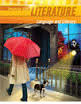 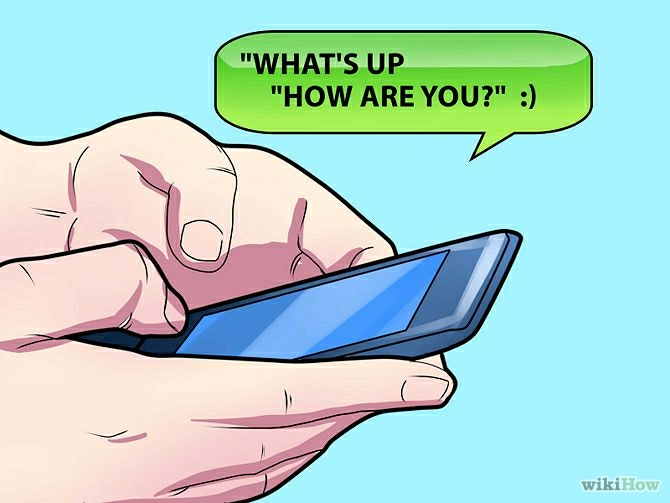 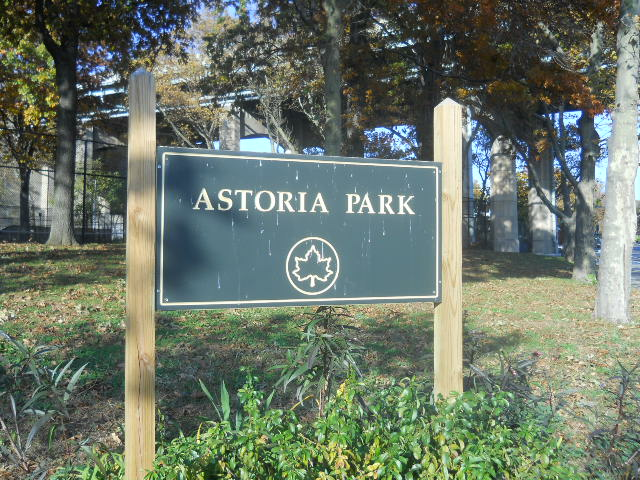 Of course you do!
Steps of the PPA
1. Define the Problem 
2. Gather the Evidence
3. Identify the Causes
4. Evaluate an Existing Policy
5. Develop Solutions
6. Select the Best Solution 
   (Feasibility vs. Effectiveness)
*Reminder: Use the PPA Website as a guide to complete the process!
Define the Problem
The problem being addressed is low literacy proficiency rates in New York City middle schools.
Common Core State Test data exhibits that the majority of NYC middle school students earned Level 1 and 2 scores in 2014.  
Remediation is necessary in order to improve the scores and increase the proficiency rates.
The question is HOW?
Gather the Evidence
2014 Common Core English Scores
 For New York Students
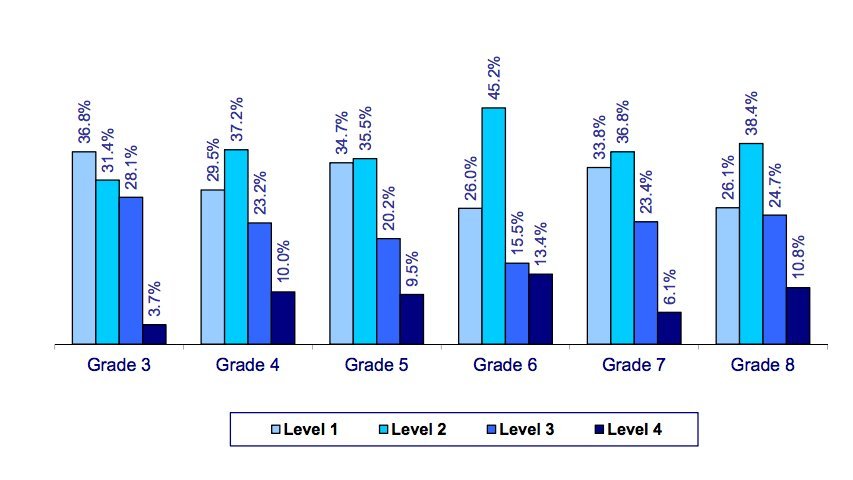 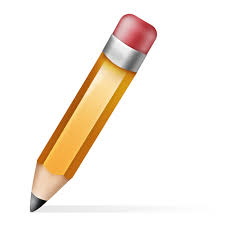 Stop and Jot:What makes a good reader?
According to ReadingRockets.org, good readers…
Set goals before they read
Read words accurately and quickly while making meaning
Use background knowledge to make predictions
Make inferences using background knowledge and context clues
Self monitor and self correct when necessary
Think about what they read and summarize the main idea
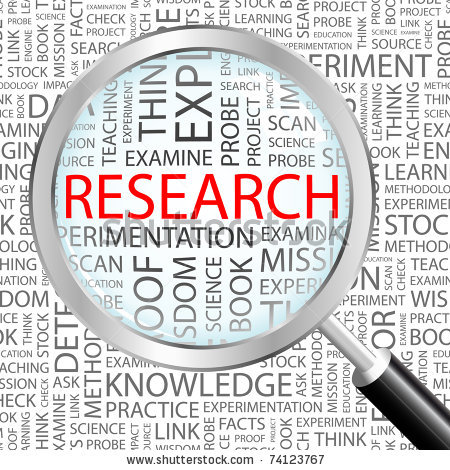 Identify the CausesGroup WorkCreate a ten question survey to distribute to your peers. The questions should investigate how much time is spent reading outside of school.You should seek answers to questions about what students prefer to read, their access to books, and their overall attitudes towards reading.
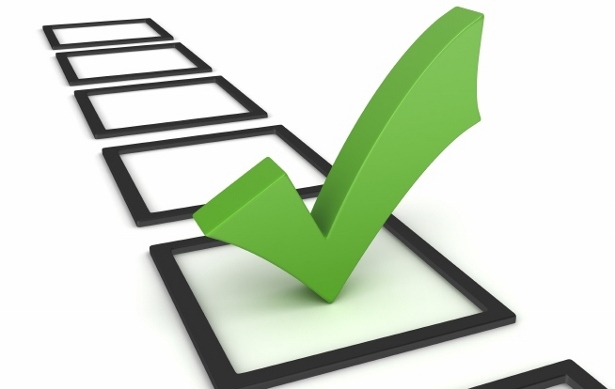 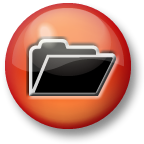 Evaluate Current Policy
Develop Solutions
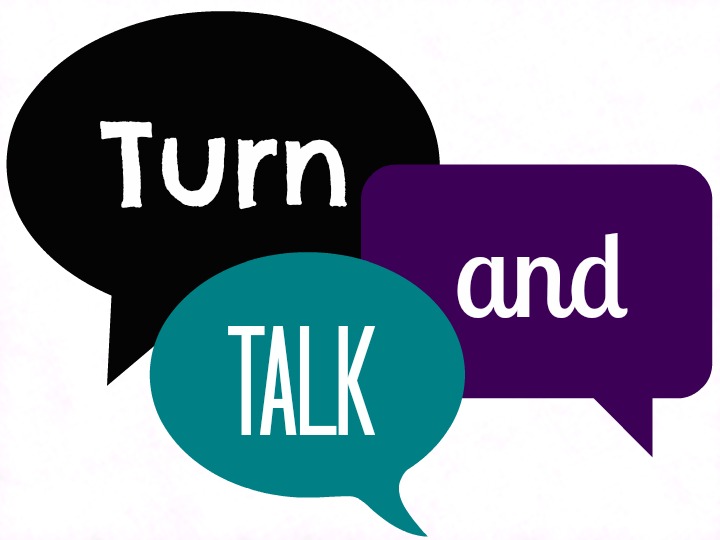 Engage in a discussion with your group and 
identify possible solutions to improve the
 current social problem you are investigating.
 Consider the following questions:
Select the Best Solution
Working as a group, consider the effectiveness and feasibility 
of the proposed solutions. Based on the criteria, select the best one.
Assessment
Students will be assessed based on: